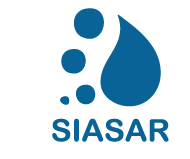 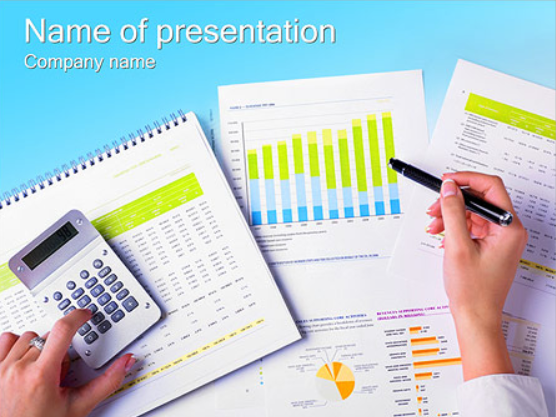 SIASAR
Sistema de Información de Agua y Saneamiento Rural
D
C
B
A
http://globalsiasar.org
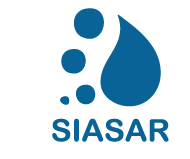 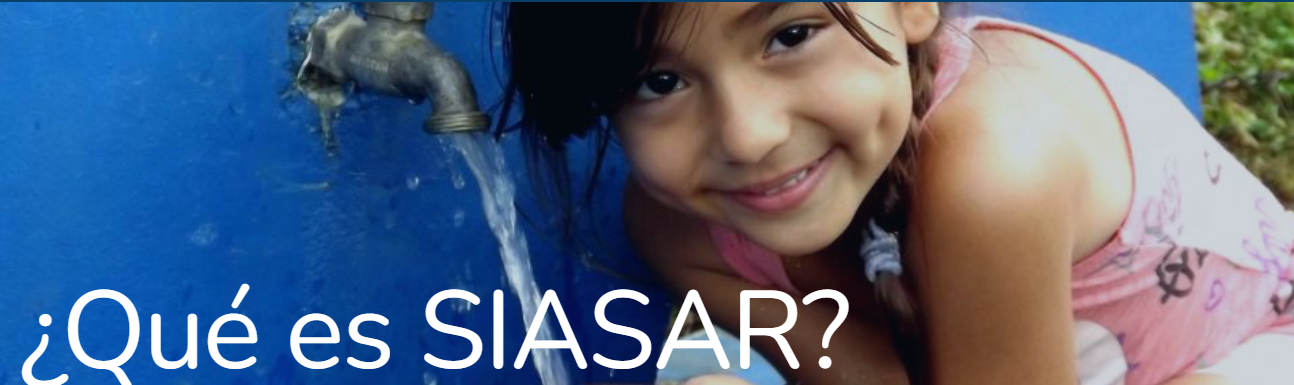 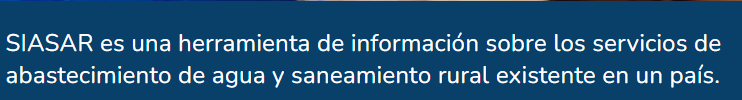 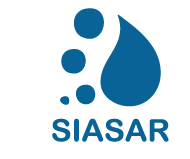 SIASAR Global?
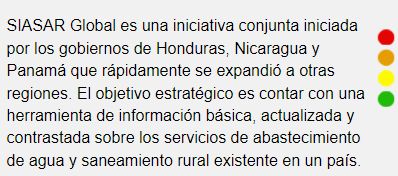 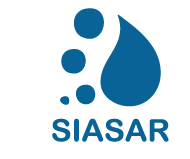 Antecedentes
Por decreto presidencial transfiere la responsabilidad sectorial (RURAL) a FISE.
Nueva Versión SINAS en Visual Basic .NET y SQL Server. I
Período de Inactividad
Iniciativa SIASAR, apoyado por BM, COSUDE y OTROS.
Lanzamiento Oficial de SIASAR – implementación
Surge la idea original en ENACAL bajo el nombre SINAS
2004
2012
1990
2007-2010
2011
2006
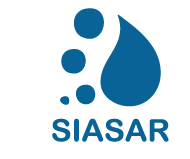 Objetivos operacionales
La herramienta cumple además con una serie de objetivos operacionales, entre ellos:
Servir de apoyo para la planificación, coordinación y evaluación de las acciones de los diferentes actores del sector.

Monitorear la cobertura, calidad y sostenibilidad de los servicios de abastecimiento de agua y saneamiento rural.

Registrar el desempeño de los prestadores de asistencia técnica, incluyendo sus limitaciones en logística.

Permitir la transferencia de datos estadísticos de agua y saneamiento y cruzar así información con obras bases de datos sectoriales, como por ejemplo en ámbitos de la salud, el medio ambiente, el desarrollo social o comunitario, etc.
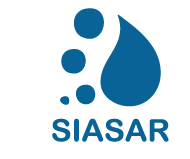 Países Colaboradores
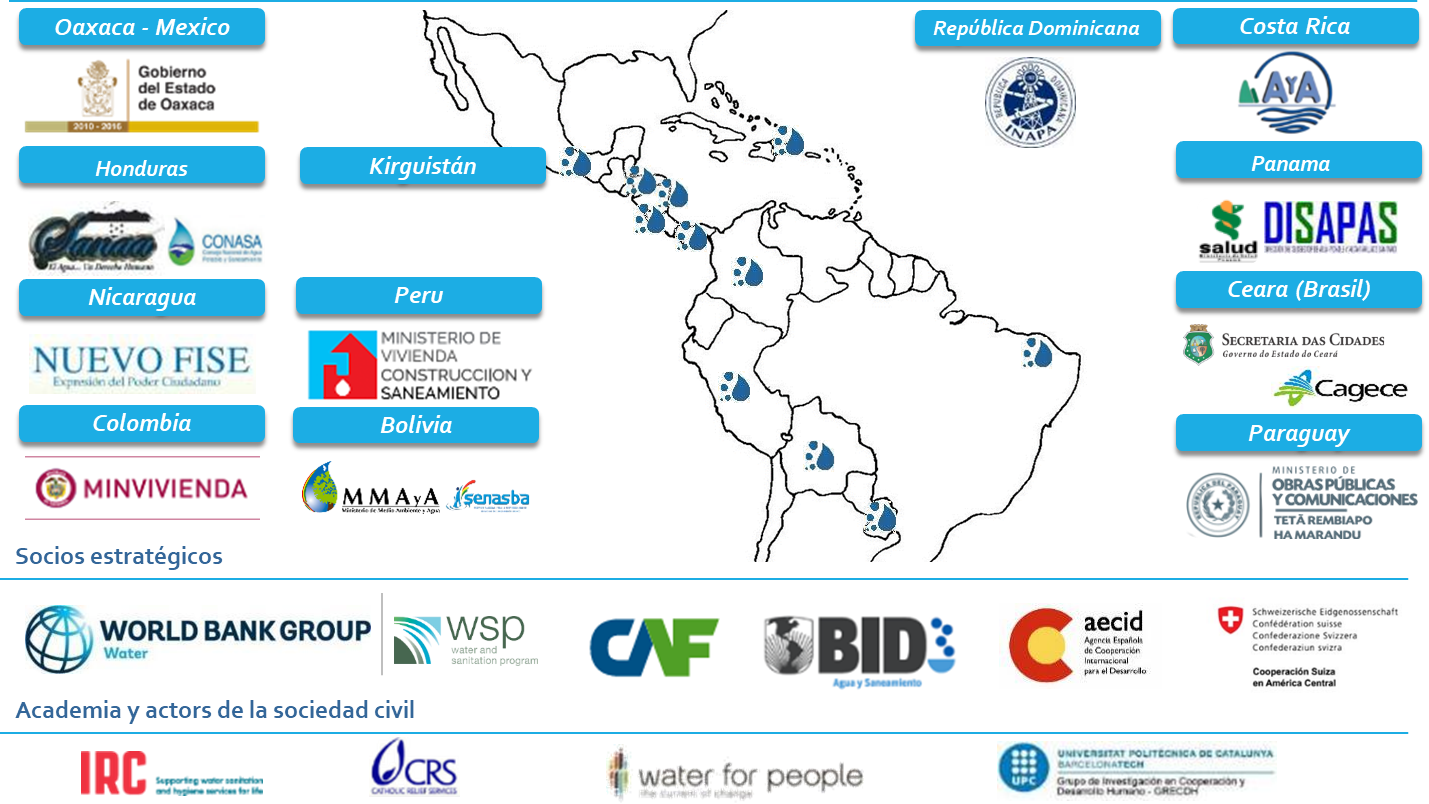 SIASAR ha contado con el apoyo de diversas entidades durante su desarrollo y a la fecha son 12 los miembros que conforman la iniciativa, con una proyección a futuro de incluir a más países de América Latina y el resto del mundo.
Principios
SIMPLE: tan poca información como sea necesaria, pero no menos.
INSTITUCIONALIZADO: enmarcado en los procesos y responsabilidades del sector.
PÚBLICO: abierto y transparente a todos los actores.
ARMONIZADO: adaptado al contexto de cada país pero armonizado para asegurar la comparabilidad y el aprovechamiento de las economías de escala.
ADAPTADO: respondiendo a las necesidades de las comunidades, los diferentes niveles de gobierno, y los varios actores del sector y organizaciones no gubernamentales.
FLEXIBLE: con la capacidad de evolucionar para adaptarse a los cambios y requerimientos futuros.
MODERNO: utilizando la última tecnología para simplificar los procesos de recolección.
EXPANDIBLE: desarrollado teniendo en cuenta su expansión a nuevos paises y regiones.
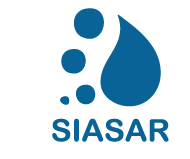 Importancia del SIASAR
Ofrecer una visión del sector Agua Potable y Saneamiento Rural a través del SIASAR en base a la información existentes en las comunidades del país, lo que permitirá a contar con información actualizada referente al acceso a los servicios de agua potable y saneamiento básico, el estado de la infraestructura y calidad del servicio, para la toma de decisiones, dimensionamiento de acciones e inversiones, generación de planes, entre otros, que permitan alcanzar el acceso  y la sostenibilidad de las inversiones.
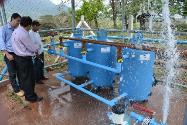 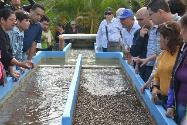 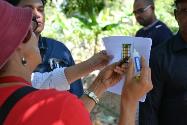 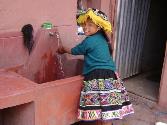 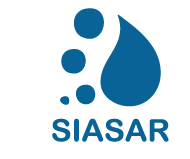 Entidades Monitoreadas
El SIASAR identifica cuatro componentes ó entidades clave para la determinación de los índices de desempeño de los servicios de agua y saneamiento.
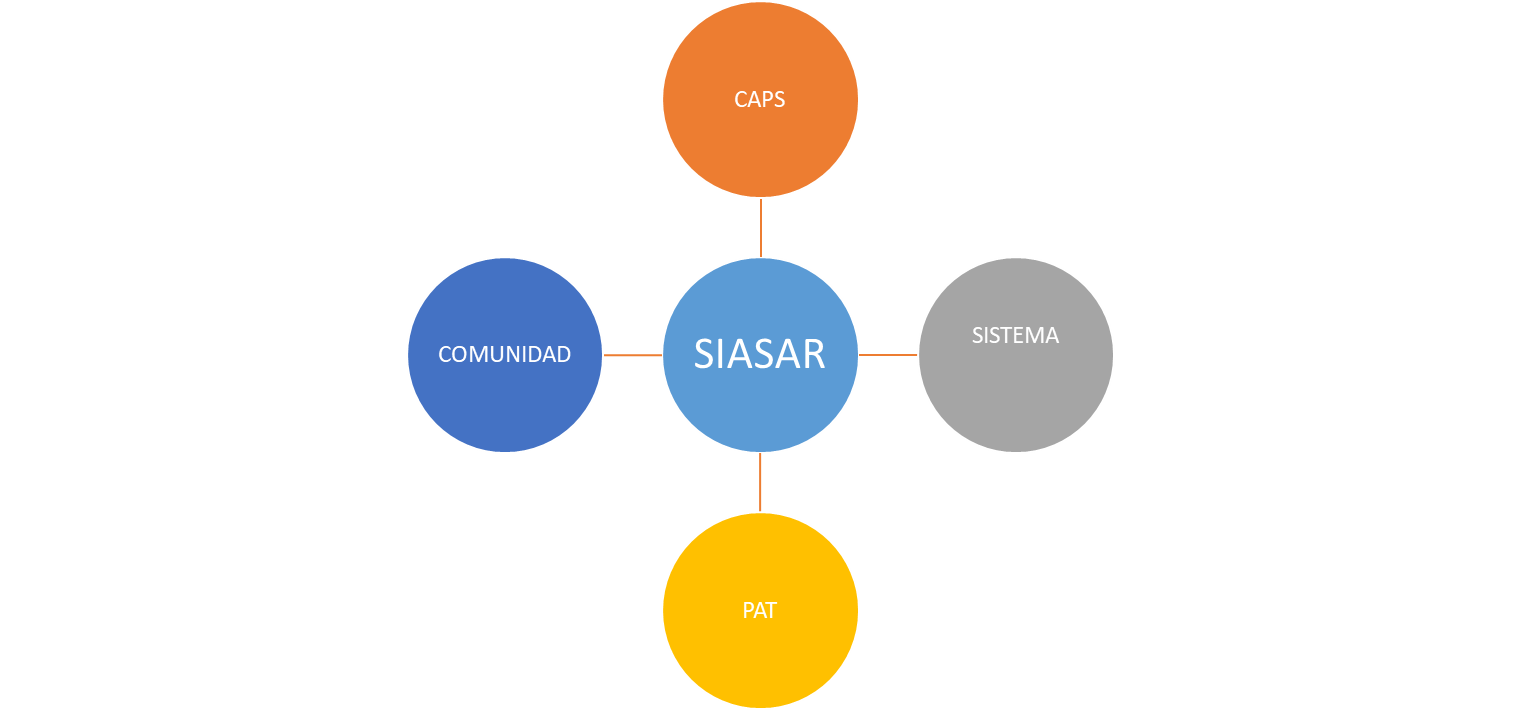 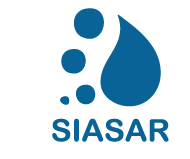 Entidades Monitoreadas
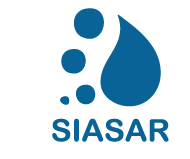 Flujo de Trabajo
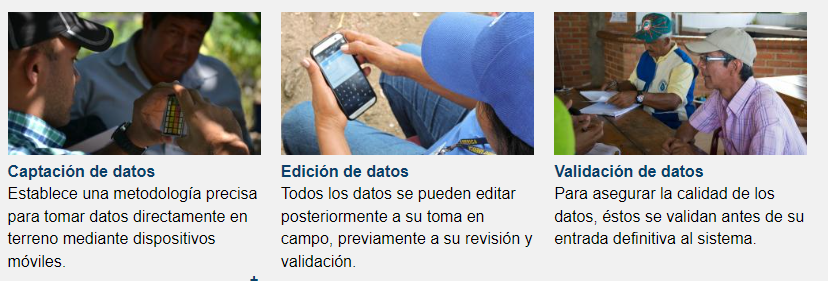 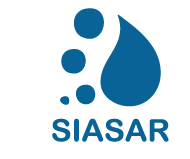 Flujo de Trabajo
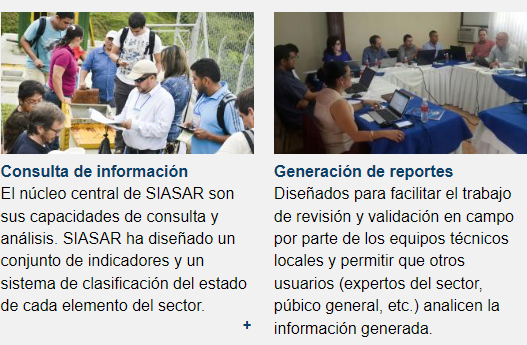 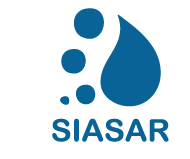 Procesamiento de Datos
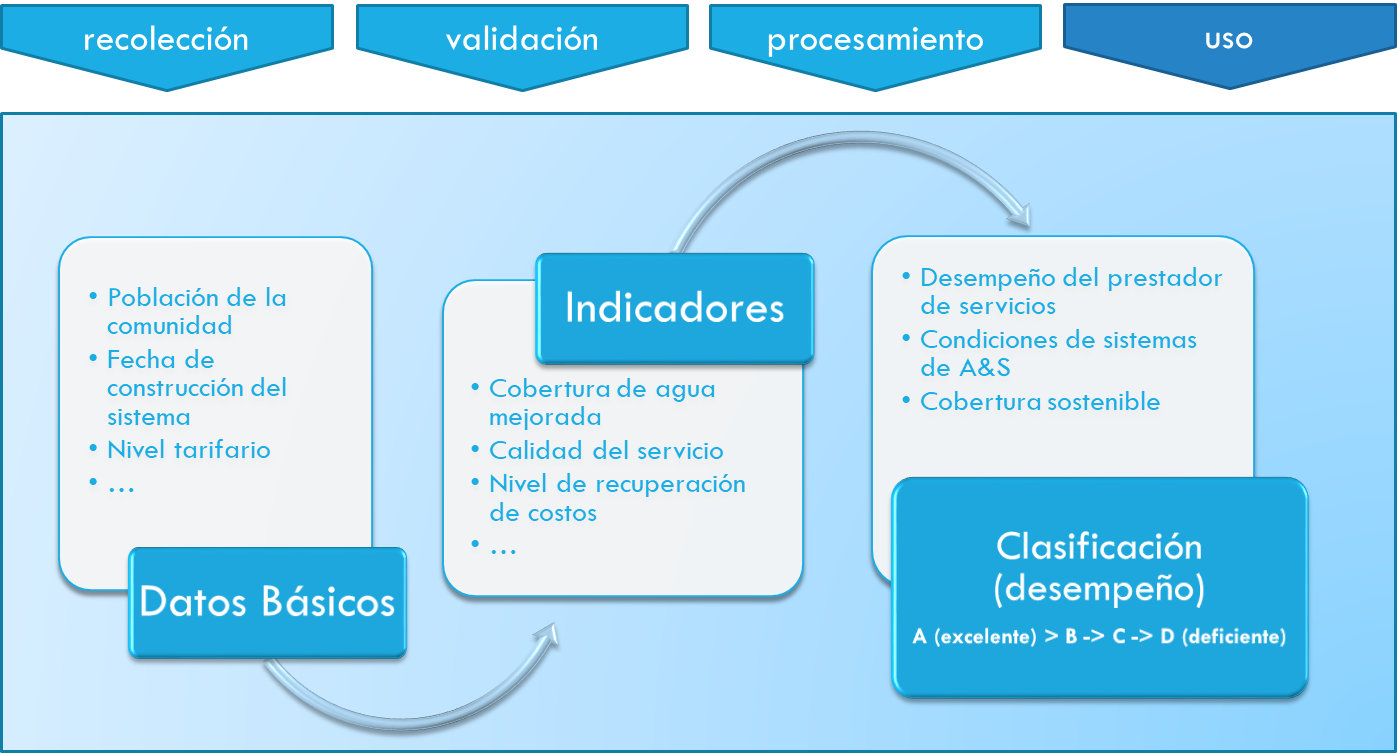 Flujo de Trabajo
Organización
Recolección
Validación
Procesamiento
Uso
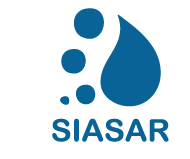 Flujo de Trabajo
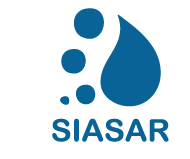 Niveles para la clasificación SIASAR
El SIASAR ha construido cuatro categorías (A, B, C, y D) para medir el estado de desempeño de un sistema de agua y saneamiento. Esta categorización es traducida a un sistema de “semaforización” asignando colores característicos a cada categoría.
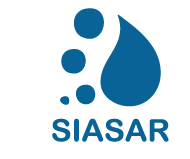 Midiendo la Sostenibilidad
Indicadores de desempeño A B C D
No Sostenible
Sostenible
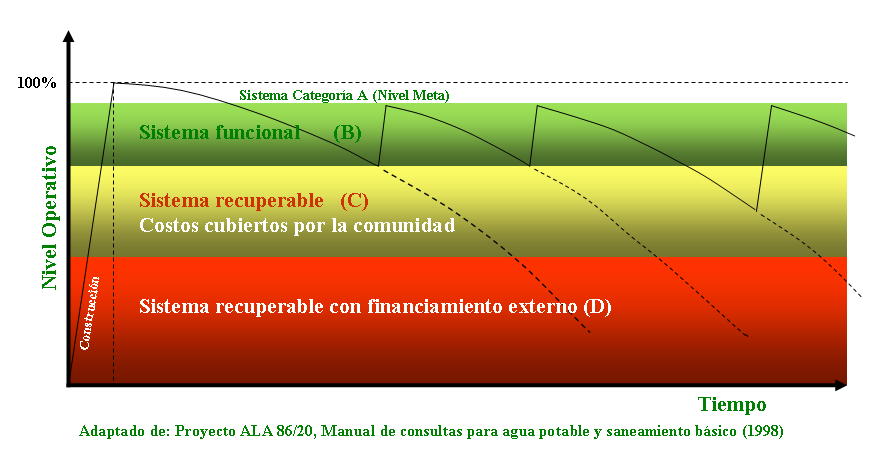 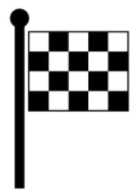 Nivel meta- Categoría A
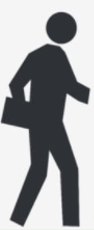 A
A
Servicio funcional (O&M)
Problemas pueden ser resueltos por comunidad
B
B
Servicio que requiere atención.  
La comunidad necesita apoyo externo
C
C
El servicio inexistente o colapsado. Requiere reconstrucción o recuperación completa
Se requiere financiación externa
D
D
A
C
B
D
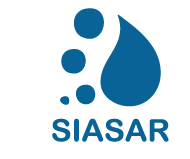 Actores que intervienen en el SIASAR
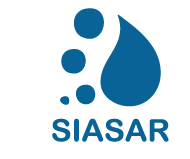 Estructura Organizacional SIASAR Nicaragua
FISE
Equipo Comunicación
Equipo IT
Equipo Sectorial
Equipo técnico territorial
CAPS
UMASH
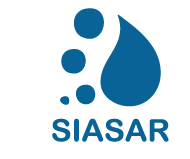 Cadena de Sostenibilidad
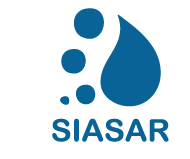 Coordinación Interinstitucional
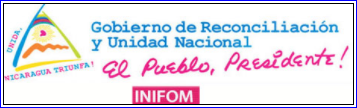 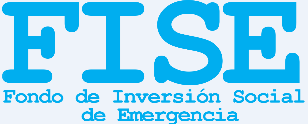 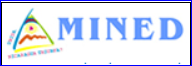 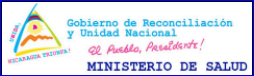 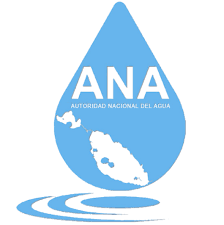 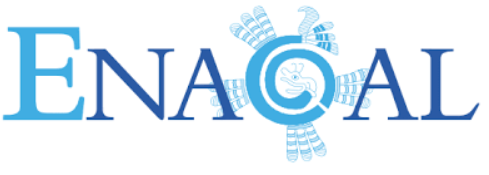 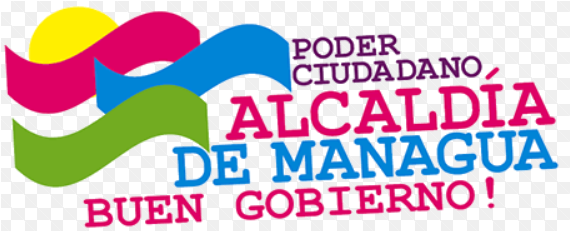 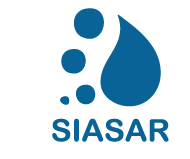 ¿Qué estamos haciendo?
Fortaleciendo las capacidades de las UMASH sobre el SIASAR a fin de asegurar la 	actualización periódica de información de las comunidades rurales de sus 	municipios.

	Informando sobre la situación actual de los datos registrados en la plataforma 	SIASAR.	

       Incentivando brindando asistencia técnica a las UMASHH y CAPS para asi promover  los niveles de sostenibilidad  SIASAR.

        Inducimos a las UMASH en las tareas de digitación  y actualización de información   en la plataforma tecnológica del SIASAR.
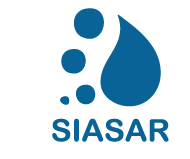 Fortalezas
El FISE cuenta con una estructura interinstitucional “Cadena de Sostenibilidad” en donde hay varios actores que pueden sumar esfuerzos para una alimentación del SIASAR de manera adecuada (GTP, UMASHH, CAPS, AMU).

El trabajo del equipo SIASAR en el territorio está dirigido a la creación y fortalecimiento de las capacidades locales, mediante el acompañamiento y asistencia técnica a UMASH y CAPS.

Se cuenta con información recolectada producto del proceso de línea base y  actualización.

Coordinación y Alianza Interinstitucional a nivel Central, Municipal y Comunitaria para realizar el levantamiento de información conforme a la planificación (FISE, ENACAL, ANA, MINSA, MINED, INIFOM-ALCADIAS-CAPS).
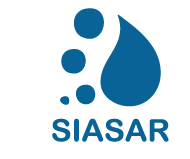 Fortalezas
Presencia técnica del FISE en los territorios a través del equipo tecnico del SIASAR o GTP.

Se cuenta con plan de fortalecimiento y asistencia técnica a la UMASH y CAPS.

Realizados talleres regionales para la actualización del SIASAR y capacitaciones en aspectos sectoriales

El compromiso de las autoridades municipales para utilizar y llevar el SIASAR como una herramienta de planificación. 

La permanencia del Administrador SIASAR para solución de problemas durante el proceso de validación del SIASAR.
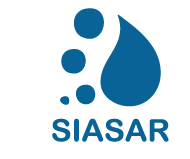 Actualización del SIASAR
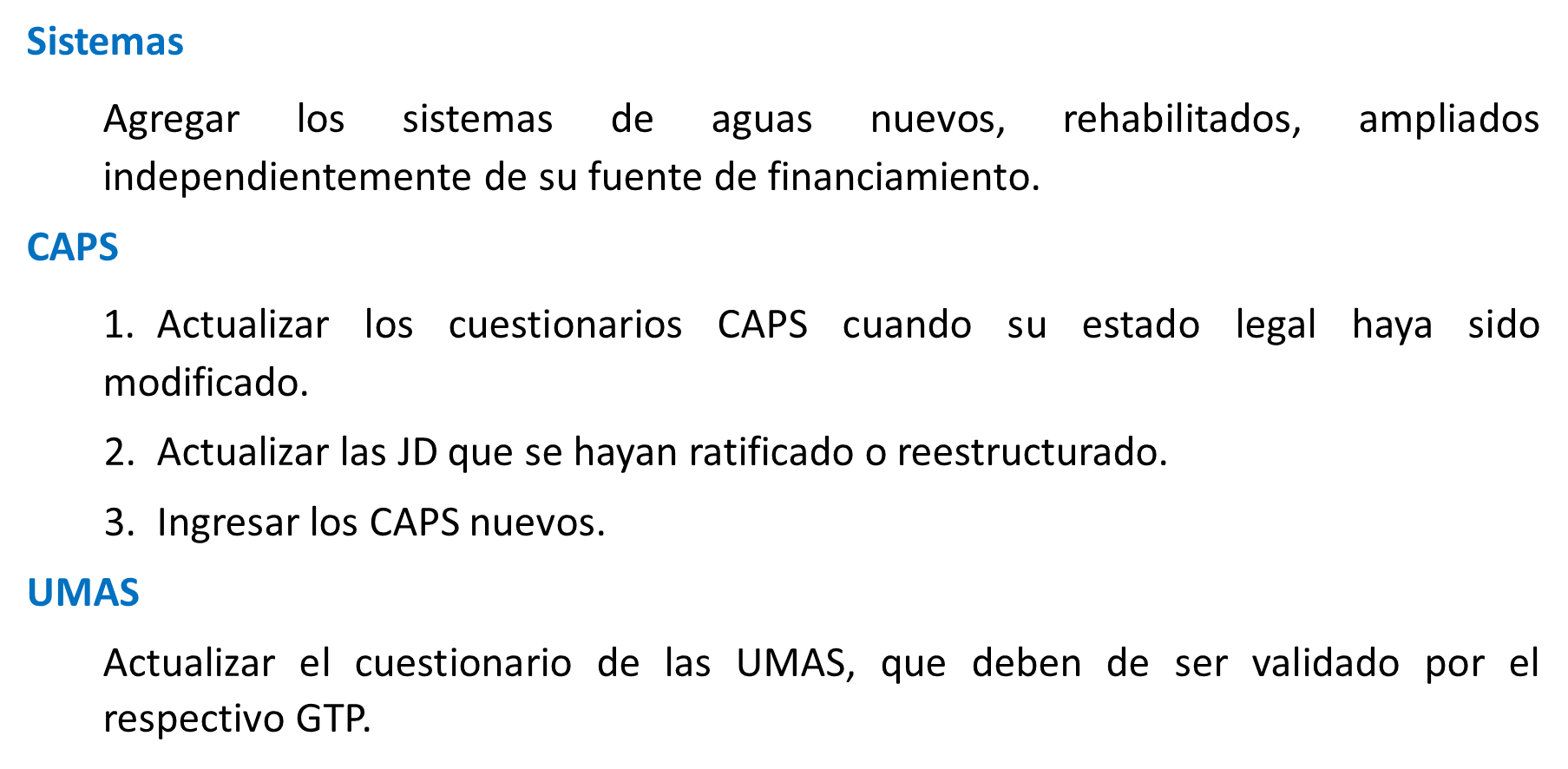 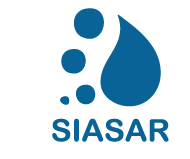 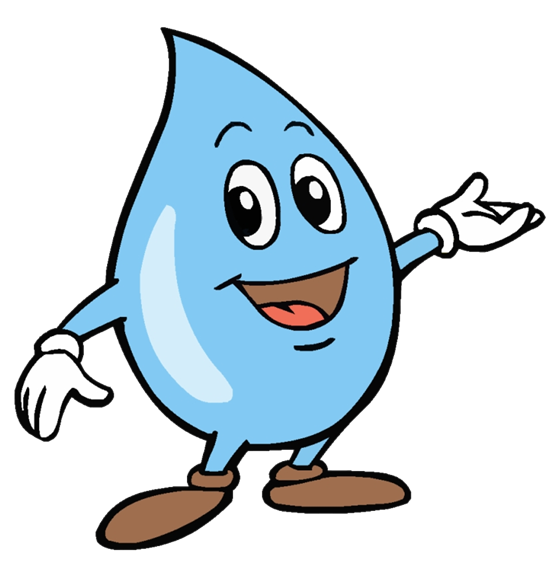 Gracias por su atención!!